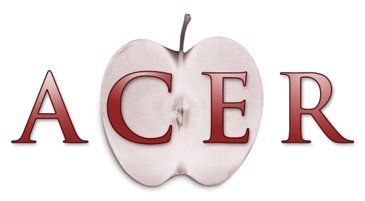 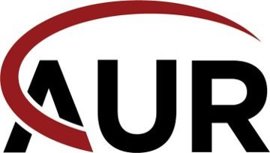 How to approach a Shoulder MRI
Kristen E. McClure, MD
Lukas M. Trunz, MD
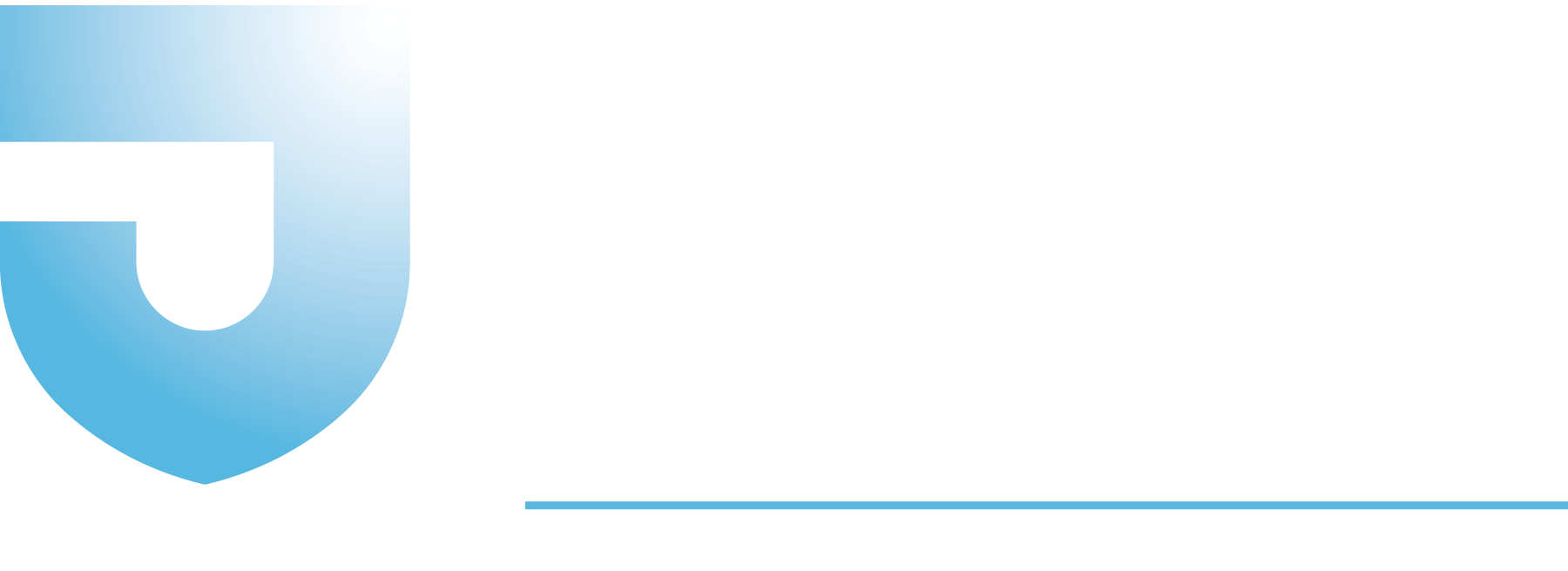 Routine Shoulder MRI Protocol
MR Arthrogram of the Shoulder
Step by step approach
Evaluate for Impingement:
Check for a subacromial spur on the Coronal T1 non-fat saturated sequence 
Check for an Os acromiale on the Coronal T1 non-fat saturated and the Axial Proton Density (PD) fat saturated sequences 
Check for AC joint osteoarthritis on the Coronal STIR, Axial PD fat saturated and Coronal T1 sequences.

Evaluate the acromioclavicular (AC) joint: 
Check on the Coronal STIR for marrow edema, capsular edema/disruption, and ligamentous integrity or injury (including the coracoclavicular ligament)
Evaluate alignment
Step by step approach
Subacromial/ Subdeltoid Bursa:
Using the Coronal STIR evaluate for bursitis, excess fluid or hydroxyapatite deposition 

Rotator Cuff tendons: 
Using the Coronal STIR to evaluate the supraspinatus and infraspinatus tendons (remember to check the anterior most footprint of the supraspinatus): 
Check for tendinosis: tendon thickening, attenuation, and/or intrasubstance signal alteration, hydroxyapatite deposition 
Check for partial thickness, interstitial, and full thickness tearing
Step by step approach
Rotator Cuff tendons (continued): 
Confirm the findings on Sagittal oblique T2 non fat saturated and Axial Proton Density fat saturated sequences 🡪 on these sequences you get a better look at the infraspinatus tendon in its entirety
Measure tendon tears in the AP dimension on the Sagittal oblique T2 non fat saturated images 
Measure tendon retractions on the Coronal T2 fat saturated sequence. 
Evaluate the integrity of the subscapularis and teres minor tendons on the Axial PD fat saturated and the Sagittal oblique T2 non fat saturated sequences.
Step by step approach
Long Head Biceps Tendon (LHBT):
Evaluate the integrity of the LHBT on the Axial PD fat saturated sequence and confirm it on the Coronal STIR sequence (the intra- articular portion can commonly be evaluated on the Sagittal oblique T2 non fat saturated sequence as well)
Evaluate the location of the LHBT at the level of the lesser tuberosity on the Axial PD fat saturated sequence
Evaluate for subluxation/ dislocation of the LHBT
Step by step approach
Rotator Cuff Muscle Bulk:
Evaluate on the Sagittal oblique T2 non fat saturated sequence 🡪 fatty streaking/replacement can be confirmed on the Coronal T1 non fat saturated sequence 

Rotator Interval:
Evaluate if the fat within the rotator interval is preserved or infiltrated on the Coronal T1 non fat saturated sequence 🡪 Confirm with Sagittal oblique T2 non fat saturated and Coronal STIR sequence
Step by step approach
Glenohumeral Joint:
Evaluate for alignment
Check the Coronal STIR and Axial PD fat saturated sequences for:
 Presence of a joint effusion 
 Synovitis 
 Intraarticular bodies
Evaluate the hyaline cartilage for partial or full thickness defects on the axial PD fat saturated and Coronal STIR sequences
Step by step approach
Glenohumeral Joint (continued): 
Evaluate for labral tears on Coronal STIR and Axial PD fat saturated sequences. Evaluate for:
 abnormal morphology, intrasubstance signal alteration, displaced fragments, paralabral cysts, etc. 
 extension of a labral tear into the LHBT, glenohumeral ligament, rotator interval
Evaluate the inferior glenohumeral ligament for injury, thickening, or periligamentous edema on the Coronal STIR sequence
Step by step approach
Notches:
Evaluate for mass/ mass effect in the suprascapular and spinoglenoid notch, and within the quadrilateral space on the Coronal STIR and Sagittal oblique T2 non fat saturated sequences

 Bone Marrow:
Evaluate for osseous contusion/ fractures, Hill-Sach’s deformity, bony Bankart on Axial PD fat saturated, Coronal STIR, Coronal T1 and Sagittal oblique T2 non fat saturated sequences
Step by step approach
Final Survey + Localizer: 
Using the Axial PD fat saturated, make a final survey of the surrounding soft tissues and Scapula for any additional abnormalities
Common Cases
Rotator cuff tendinosis/tear
Mucoid degeneration

Supraspinatus tendon most 
      commonly affected 

Tendon thickening with increased 
      signal intensity (T1 + T2)

Grading: mild, moderate  
     severe
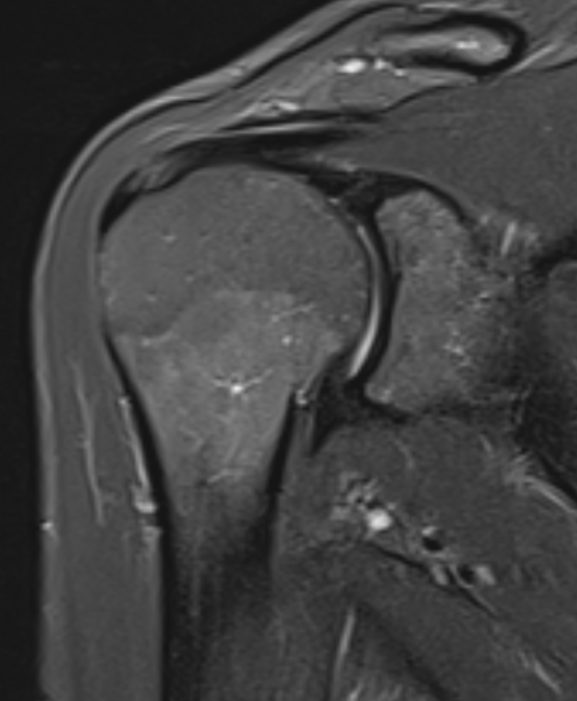 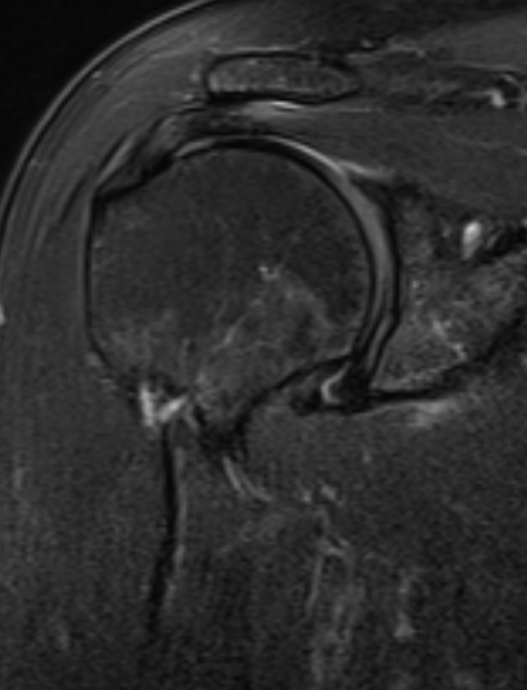 Cor STIR
Cor T2 FS
Tears in normal tendons are rare
     (trauma)

Partial vs. full thickness vs. complete 
      tears need to be differentiated 

Gap in the tendon filled with fluid
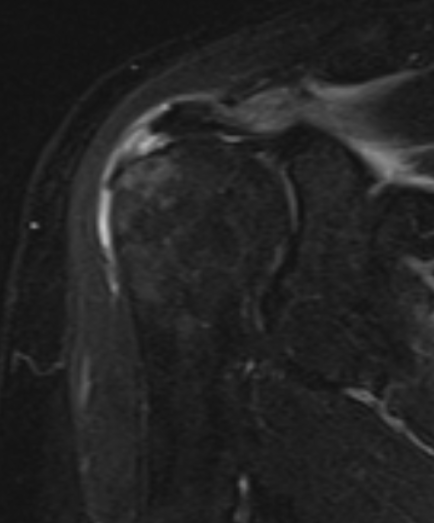 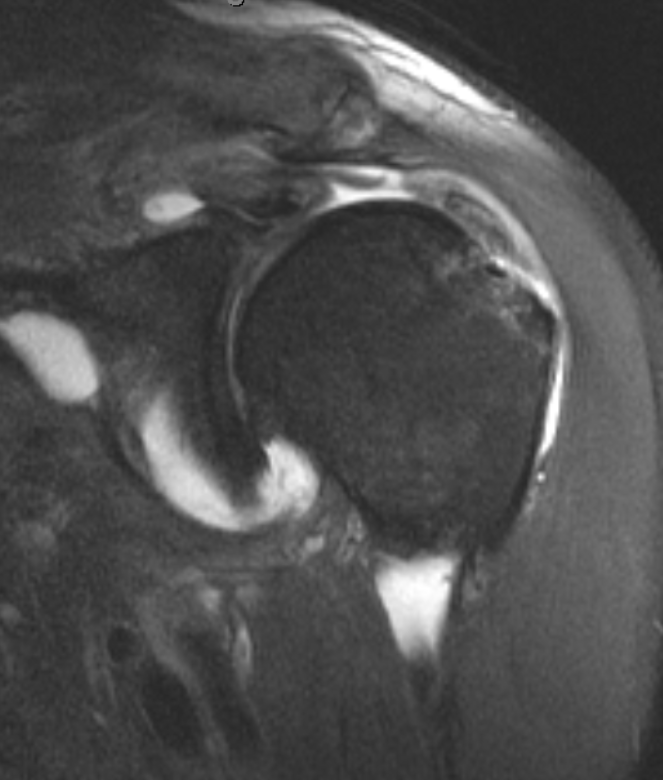 Tendon
retraction
Large full thickness supraspinatus tear
Full thickness anterior leading edge supraspinatus tear        , with reactive marrow edema in the underlying greater tuberosity
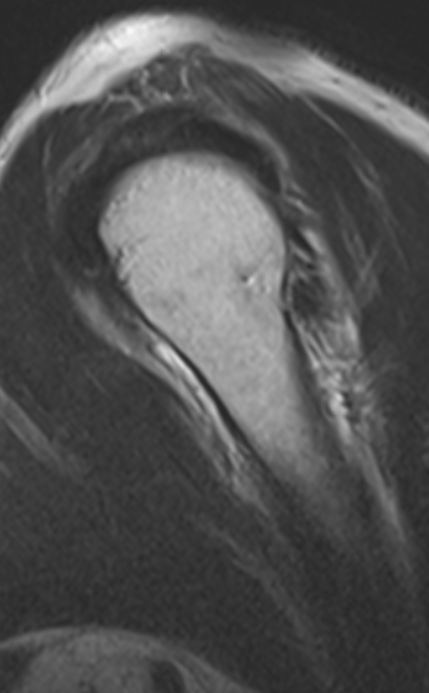 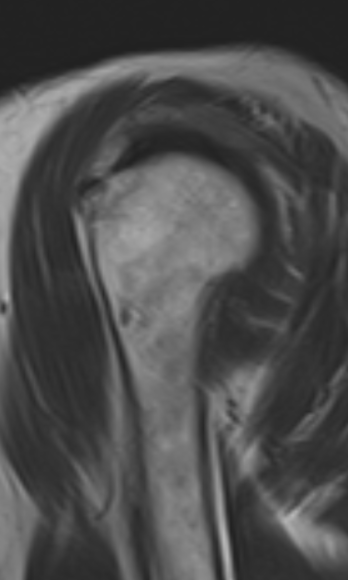 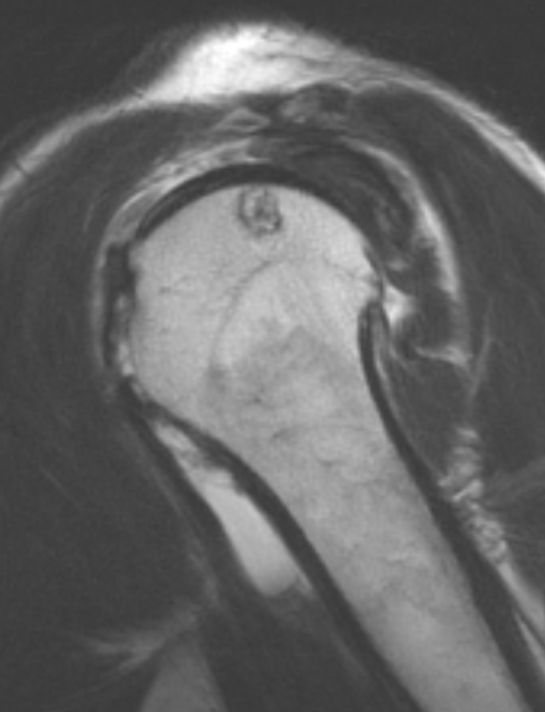 Intact rotator cuff
Full thickness tear
Large full thickness tear
Superior labrum anterior-posterior (SLAP) tear
Results from repetitive avulsive stress from the origin of the long head biceps tendon 
Common symptoms besides pain include clicking/popping 
Most important differential diagnosis are normal labral variants 
Best seen on MR arthrography (MRA) 
Best plane to assess for SLAP tears is coronal oblique (but use all three planes)
MRA- Normal labrum
MRA- SLAP
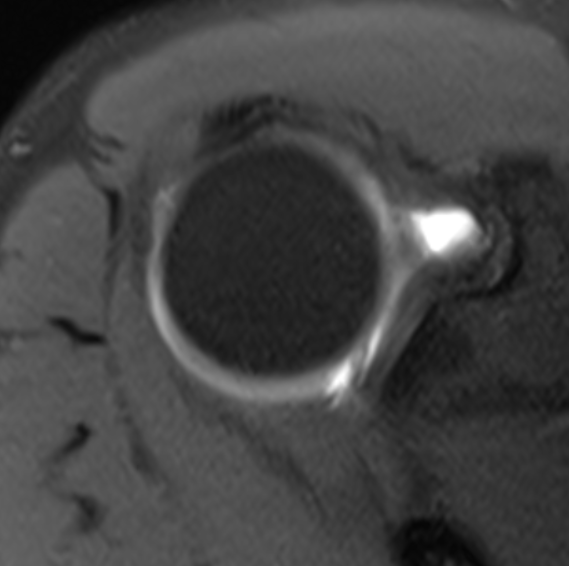 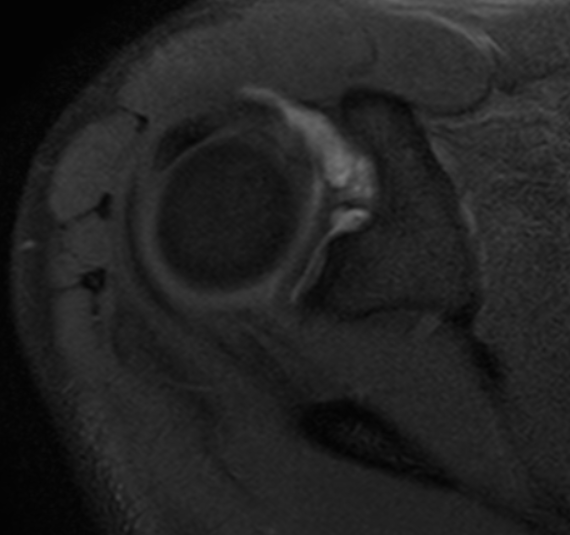 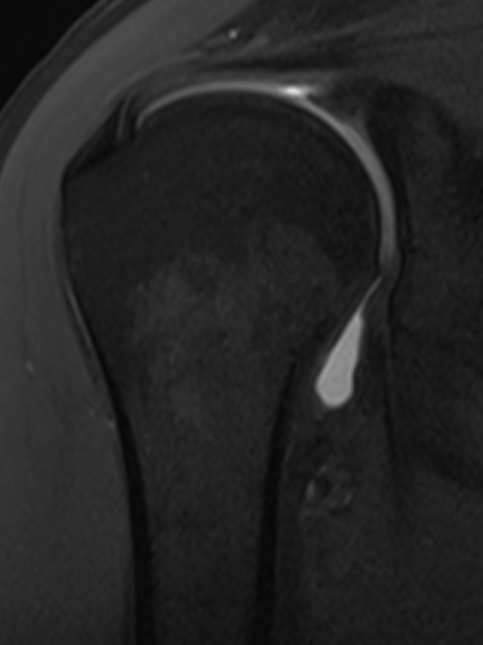 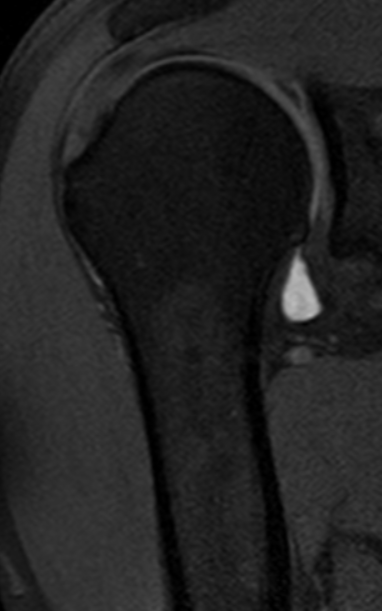 Contrast points laterally
Sublabral recess (normal variant)
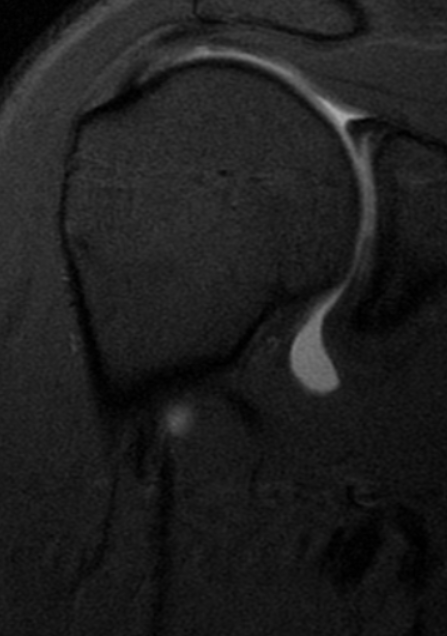 Compared to SLAP tear, contrast points medially/towards the glenoid
MRA- Right shoulder
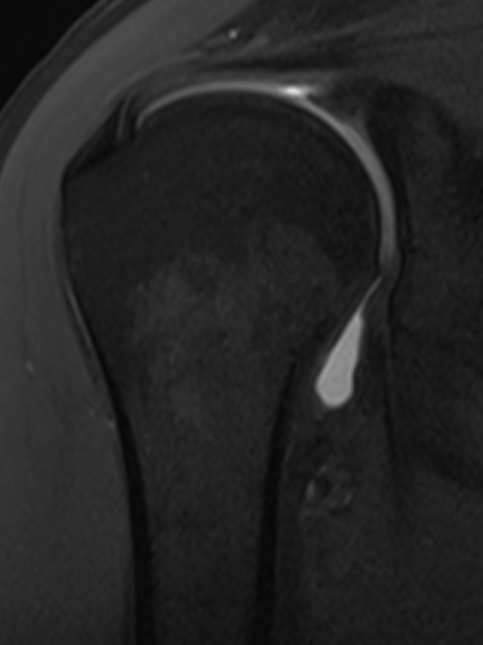 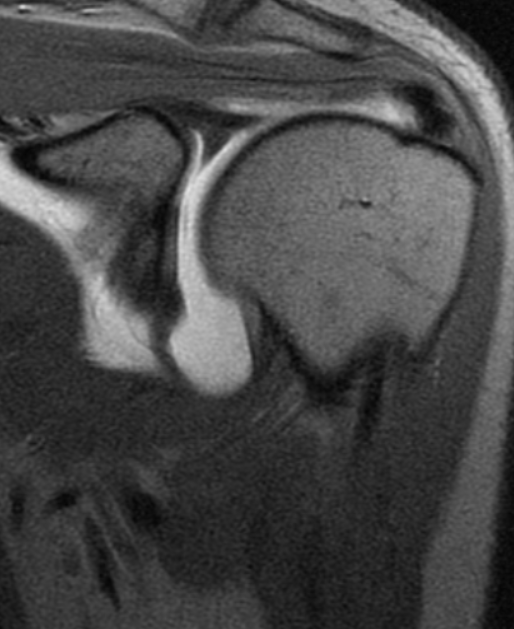 MRA- Left shoulder
Normal labrum
Anterior shoulder dislocation
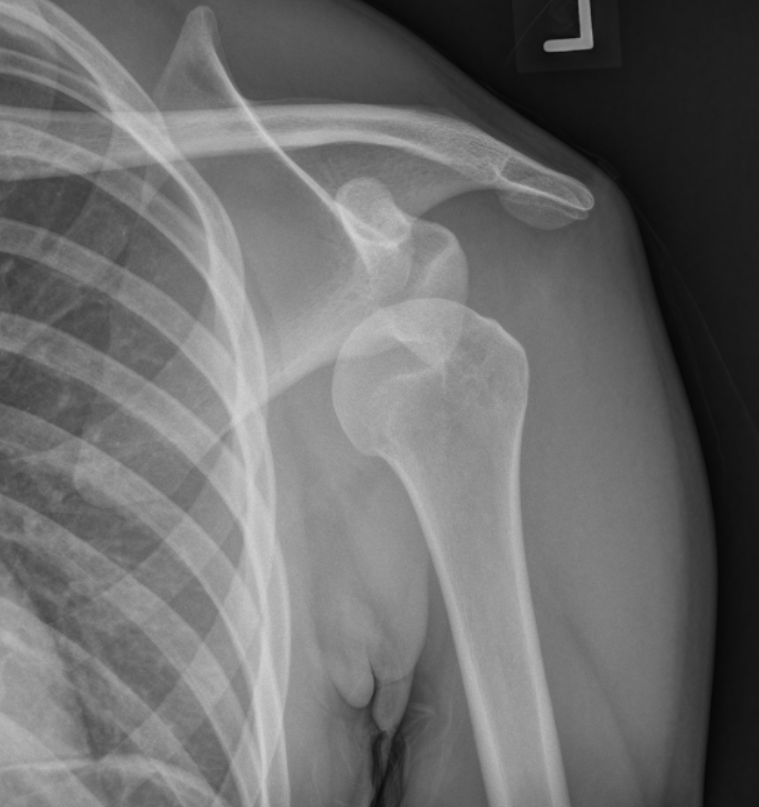 95% of shoulder dislocations 
Vey high recurrence rate in young patients (90% in 
     <20 years old)
Humeral head is displaced anteriorly, inferiorly, and medially
Often associated with Hill Sachs and Bankart lesions
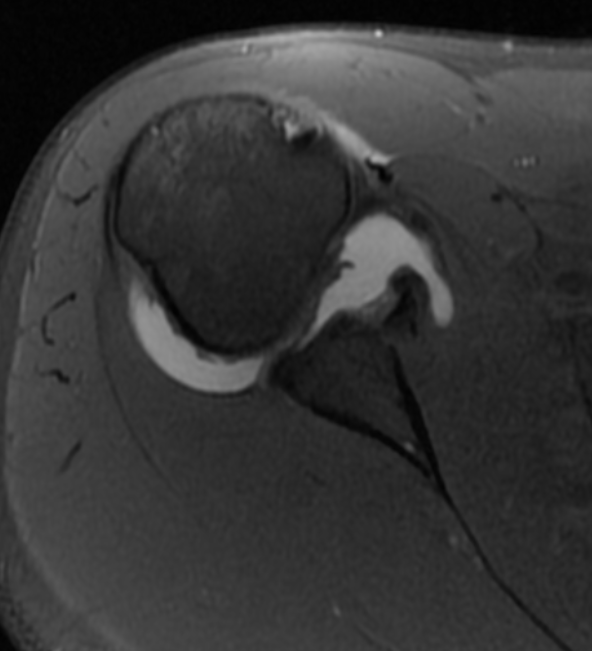 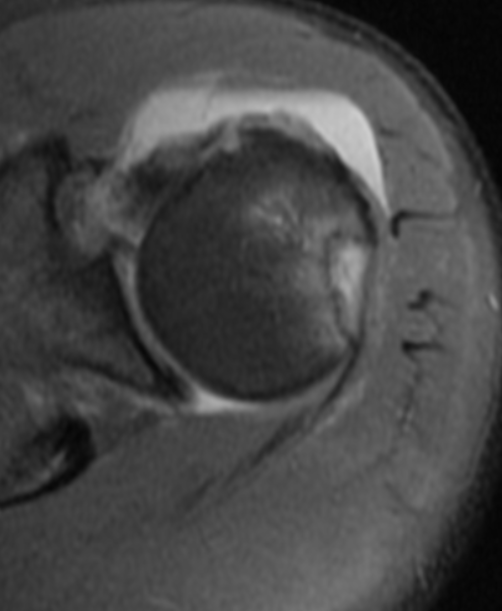 Large osseous Bankart fracture            of the anteroinferior glenoid with an articular step off after a recent anterior shoulder dislocation
Large Hill-Sachs lesion           of the 
posterolateral humeral head with 
reactive osseous edema
Adhesive capsulitis
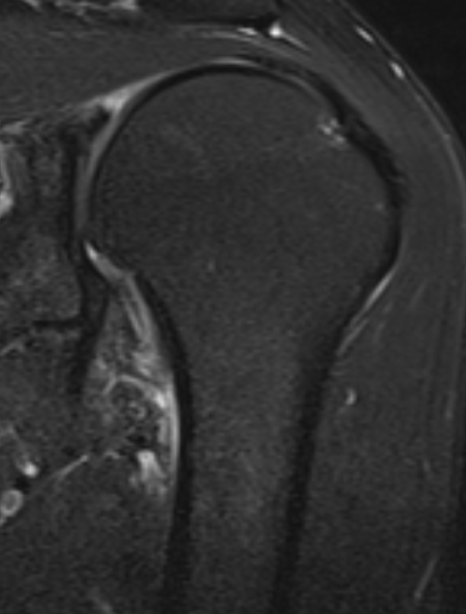 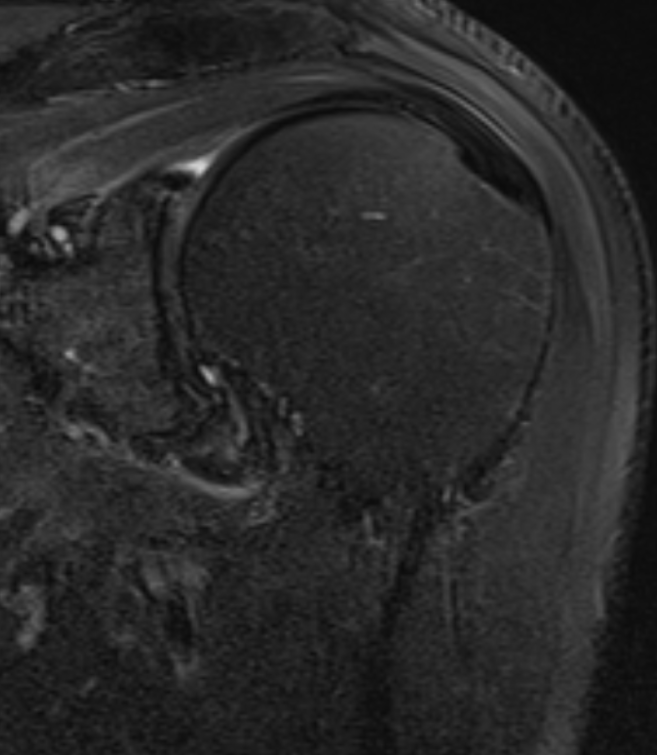 ’Frozen shoulder’ 
Presents with shoulder pain and 
     decreased range of motion due to
     synovial inflammation and capsular 
     fibrosis 
Pericapsular thickening/edema within 
     the axillary recess        , a typical location
     for adhesive capsulitis
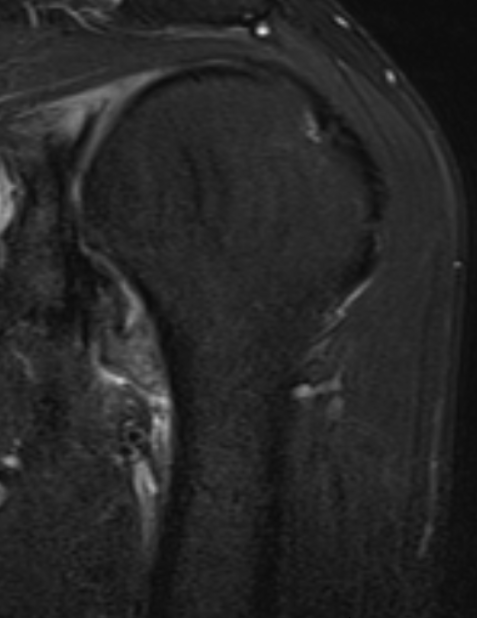 Evalaute the CHL for thickening.
Evaluate the fat within the rotator 
Interval for infiltration or edema.
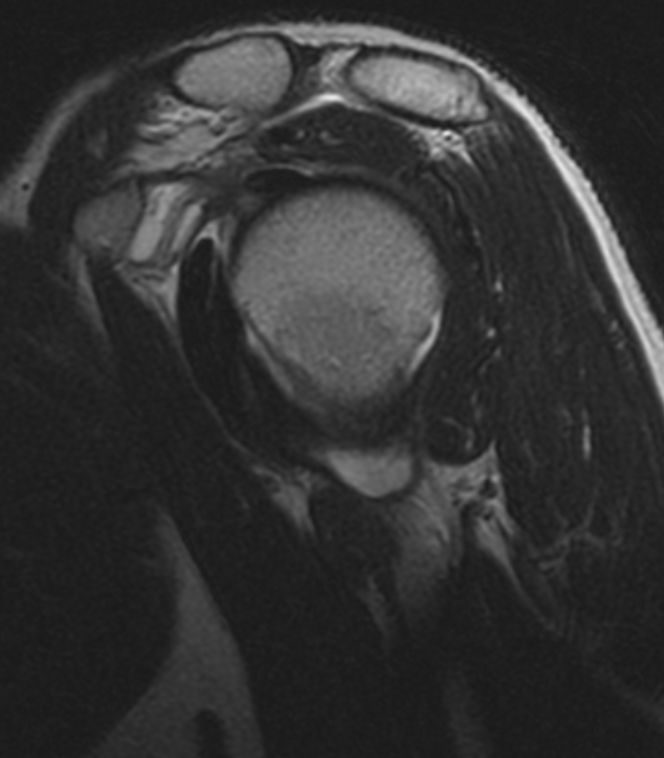 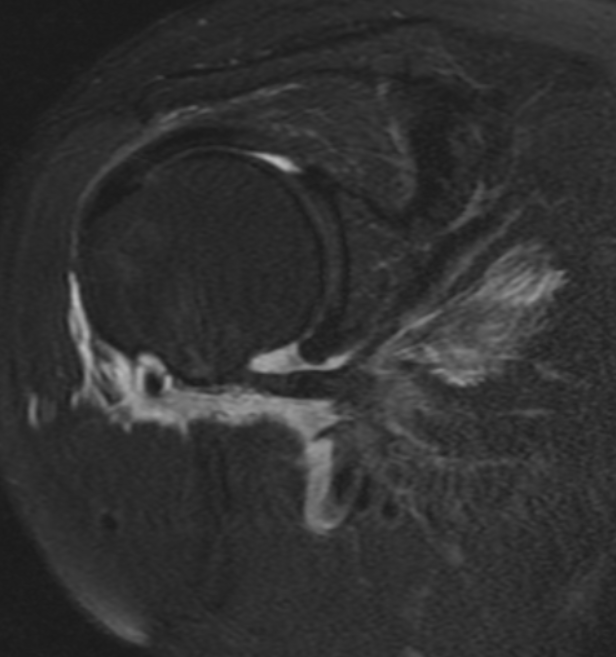 Infiltration in the rotator interval and thickening of the coracohumeral ligament (CHL) are hallmarks of this condition 

Typical findings on arthrography are extravasation of contrast with relatively low glenohumeral joint volume
Sag T2 non-FS
MRA shows extravasation of contrast into the subscapularis tendon
Calcific tendinosis
Hydroxyapatite deposition, in this case located in the supraspinatus tendon (most common)
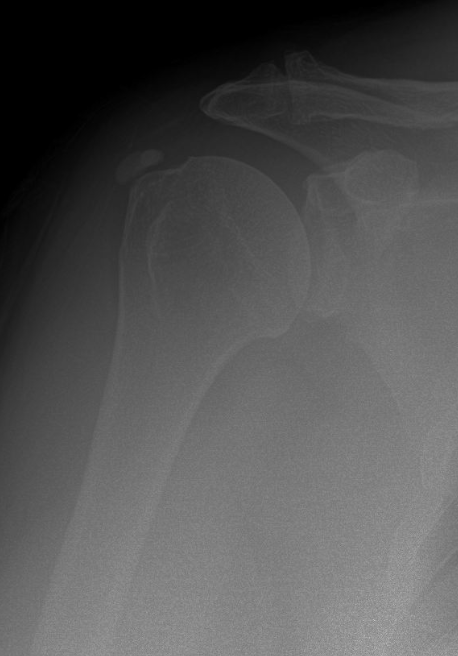 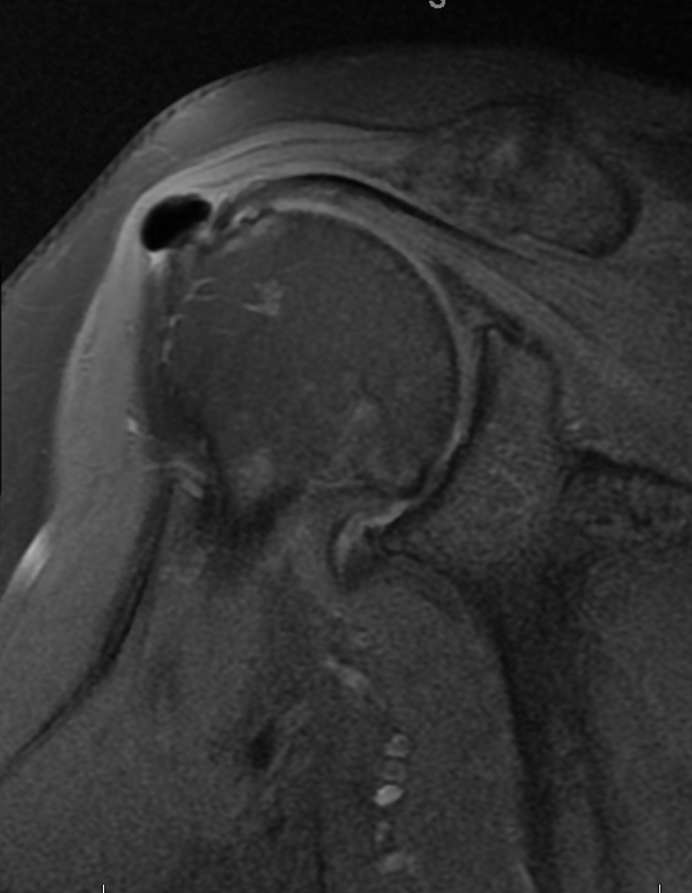 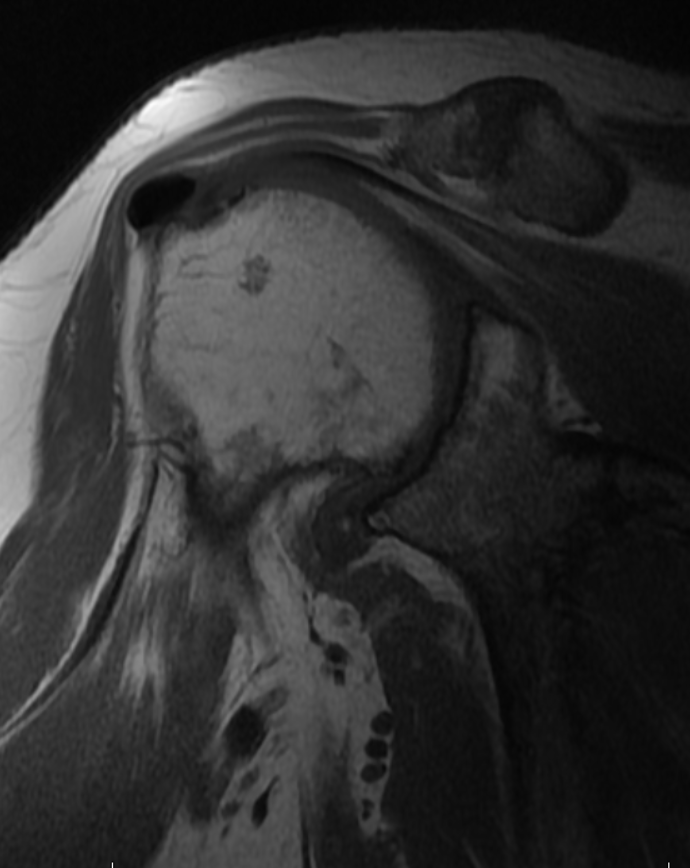 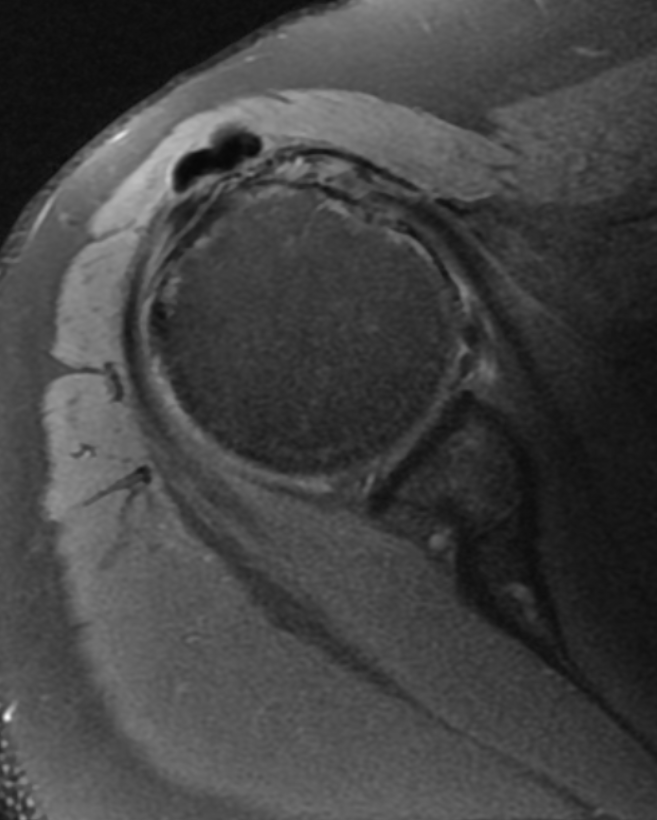 Calcification adjacent 
to the greater tuberosity
Low signal on all sequences (can blend in with the tendon in less obvious cases)
Can demonstrate blooming artifact on gradient echo sequences (not shown)
Distal clavicular osteolysis (DCO)
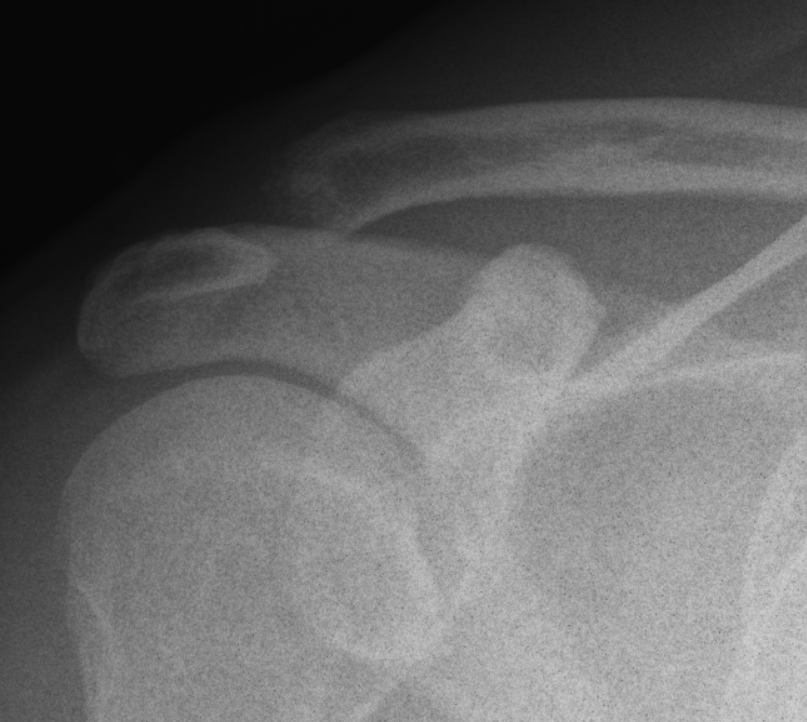 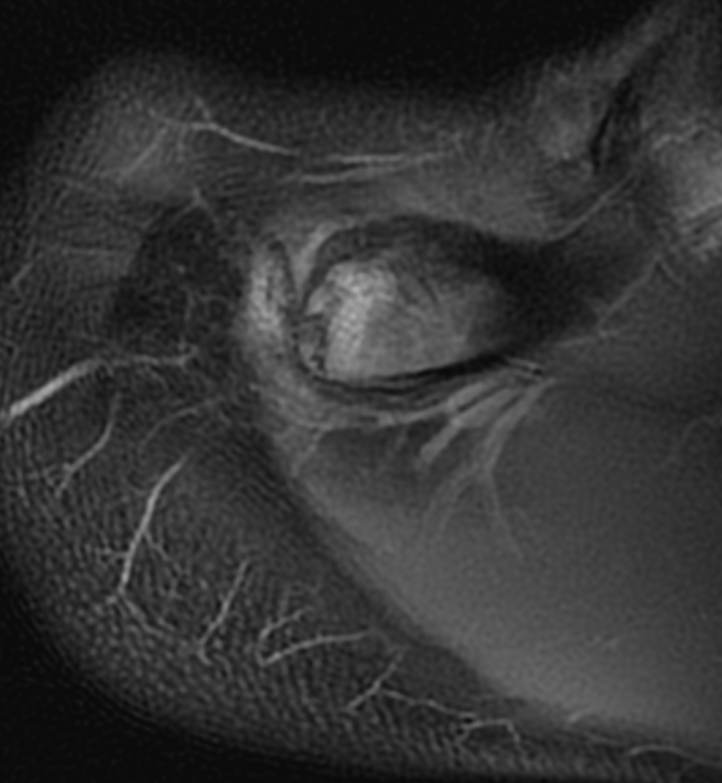 Axial PD MRI in a different patient demonstrates
intense bone marrow edema in the distal clavicle, 
which is out of proportion to the acromion
Radiograph demonstrates resorption 
of the distal clavicle
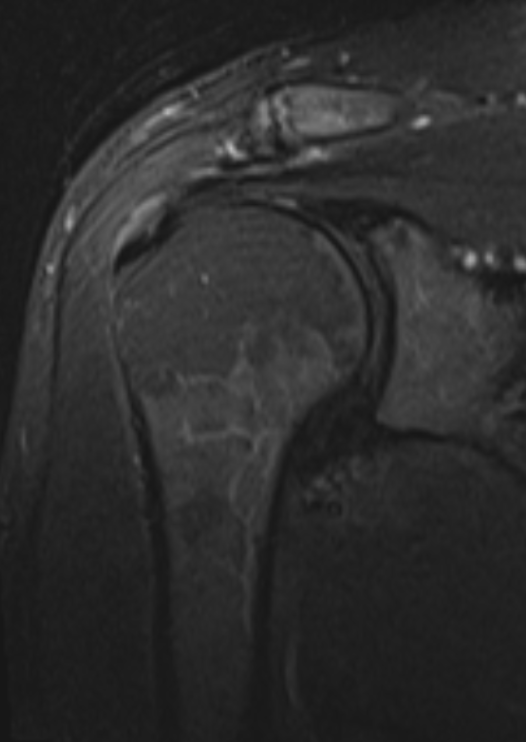 Intense marrow edema in 
the distal clavicle with an 
nondisplaced subchondral 
fracture           , an associated
finding 

DCO is classically described 
in weightlifters (repetitive
microtrauma), but occurs
also in the posttraumatic 
setting (after AC joint injury)
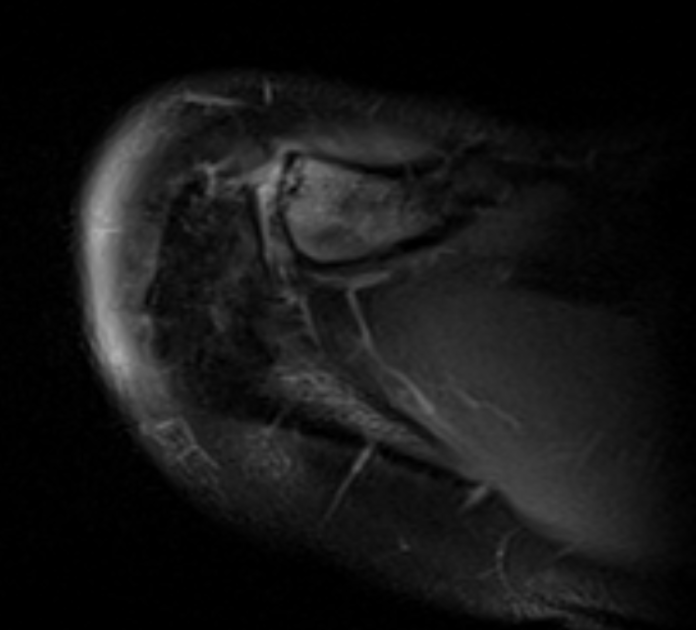 Os acromiale
Unfused acromial apophysis

 3 ossification centers of the acromion:
Preacromion (most distal)
Mesoacromion (mid) 
Metaacromion (proximal)

Normal apophysis can be unfused until age of 25

On MRI evaluate for signal intensity in the acromial 
     synchondrosis 🡪 stable vs. unstable 

Unstable os acromiale have questionable 
     association with impingement and subsequent 
     rotator cuff tendinopathy
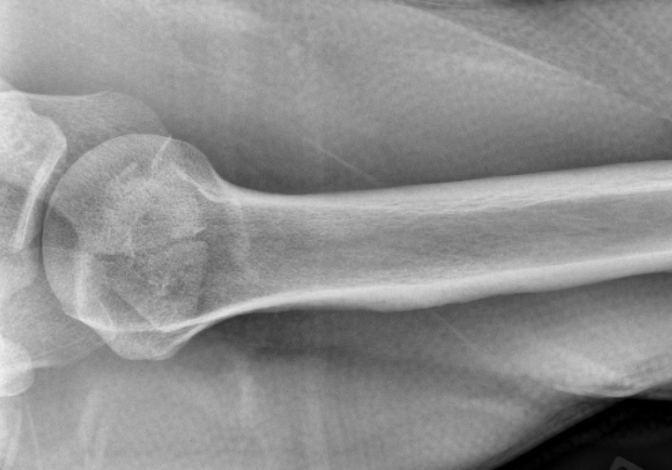 Linear lucency with sclerotic margins
Fracture has typically an oblique orientation
Axillary view
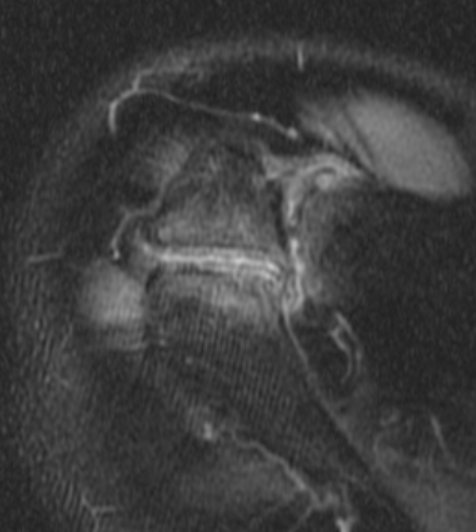 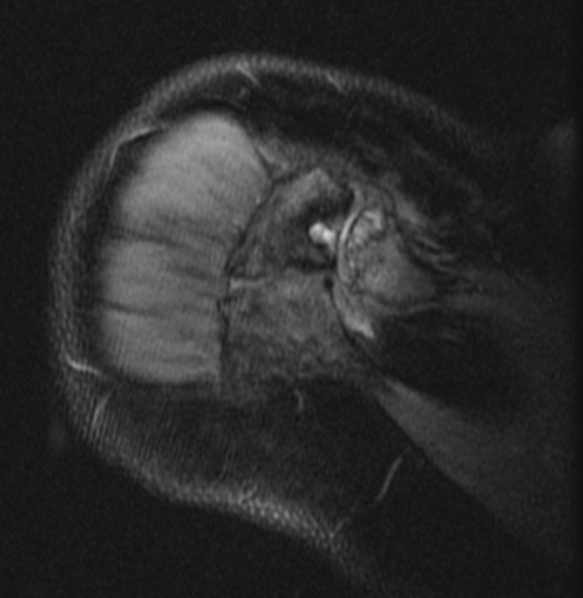 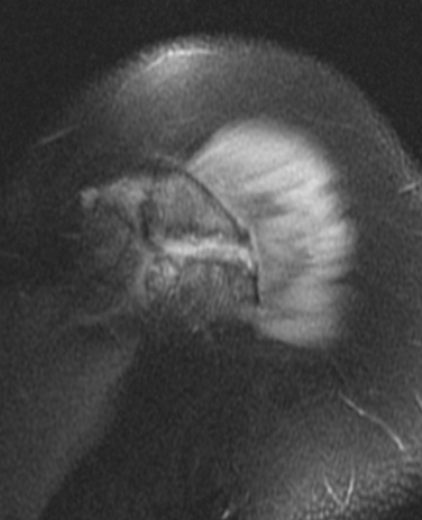 High signal spanning the synchondrosis. 
In addition there is adjacent bursitis        , may 
represent features of impingement
No features of active osseous stress response